N2Ovember

Say NO to wasting N2O
 
Keeping Entonox plugged in while not in use wastes gas and can be harmful to staff

Please unplug the entonox whilst not in use, save gas, help staff
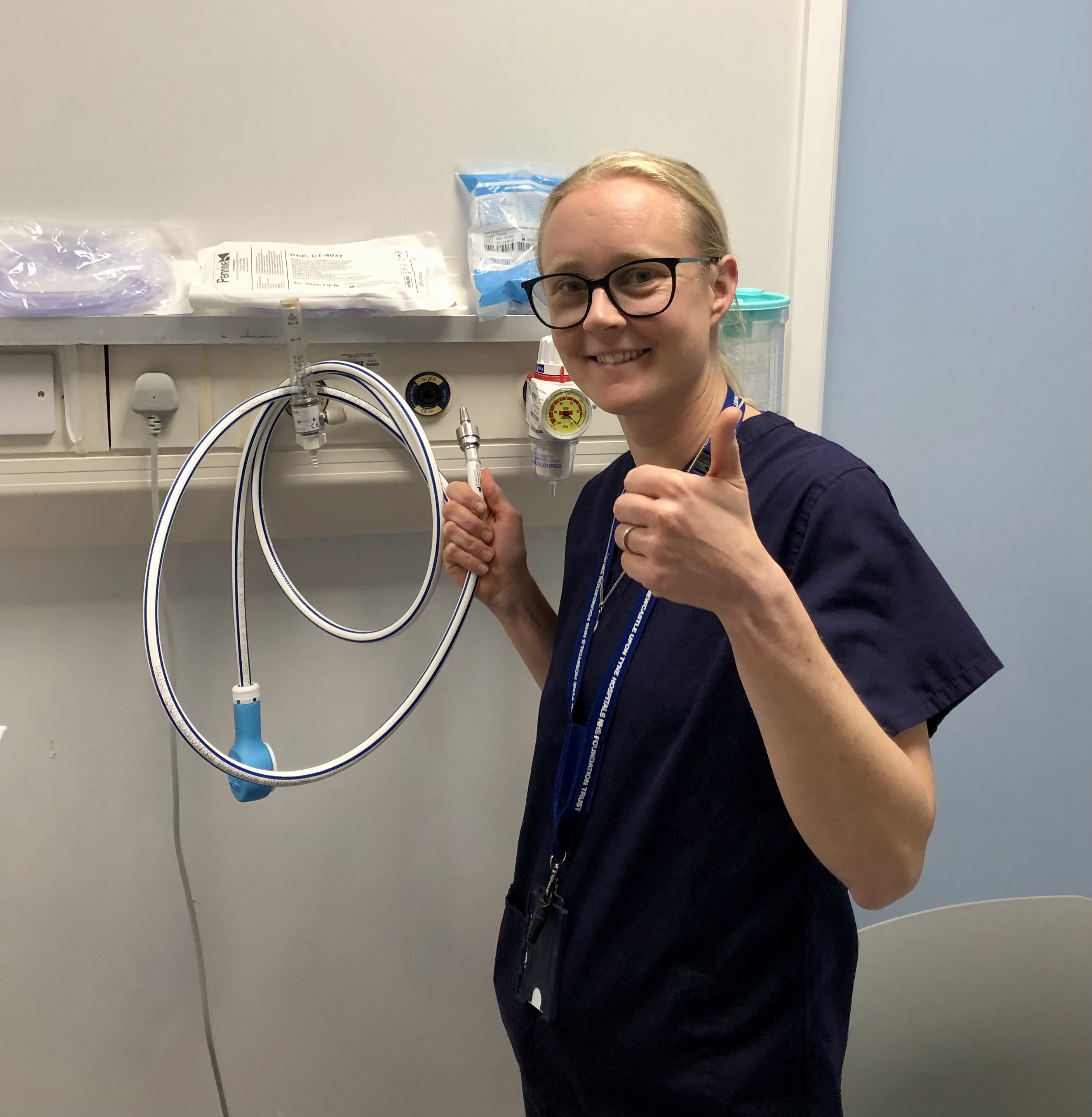